The role of data in product development
Emma Presley – Lead Data Scientist – DWP
We often discuss...
Data4Good
The use of data in

BI reporting, MI reporting, operational MI, user insight, CRM, marketing, segmentation, personalisation…
Data4Good
I’d like to talk about...
Data4Good
The role of data in product development & service design
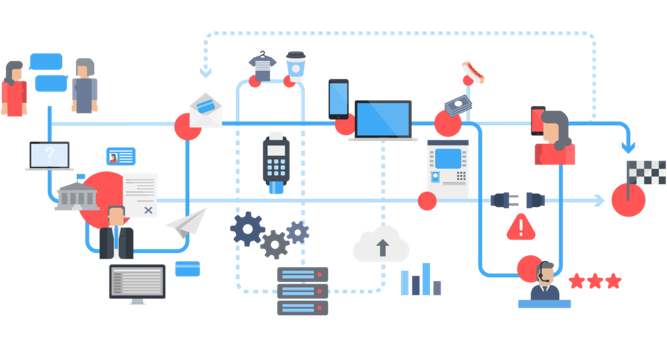 Data4Good
A bit of context
Data4Good
The service

Large, vulnerable user base
Huge volumes of complex data & interactions
Huge face-to-face presence
Continuously updated service 
High-profile policy area
Data4Good
Wider challenges

Skills to bridge the digital/analytical divide
Data structured for developers, not analysts
Policy delivered through online interactions
Need to run a big operation in real time
Data4Good
The role of data
Data4Good
Prioritising new features for development
Data4Good
Prototyping features and modeling outcomes
Data4Good
Measuring success of new features
Data4Good
What we’ve learned
Data4Good
Accommodate for dynamic data schemas
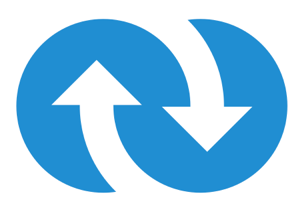 Data4Good
Make the most of multichannel data
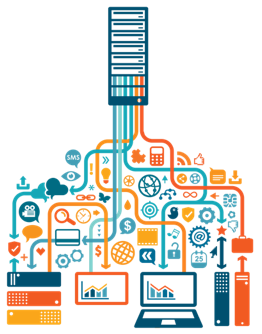 Data4Good
Co-locate with your stakeholders
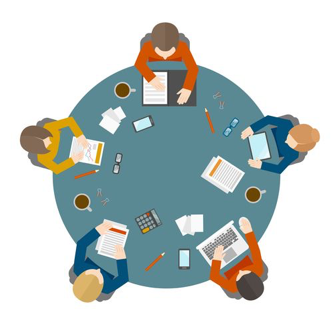 Data4Good
Get involved early
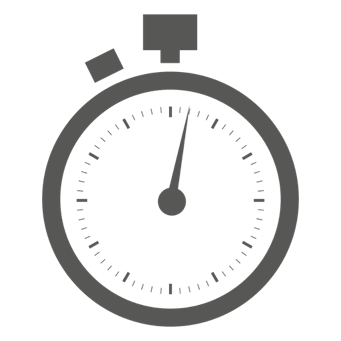 Data4Good
Make Data Science Agile to deliver fast
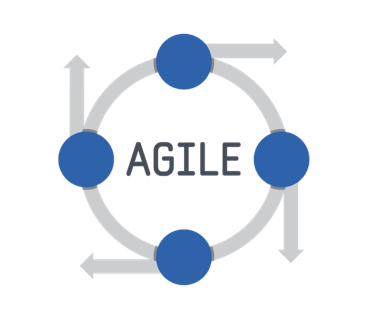 Data4Good
Focus on users not your stakeholders
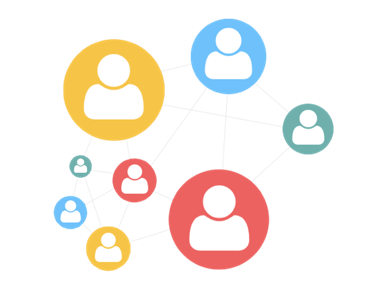 Data4Good
Find yourself some sociable nerds
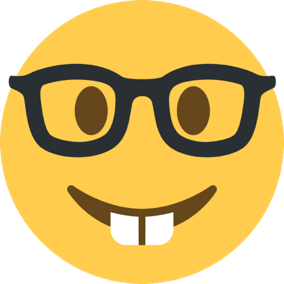 Data4Good
Any questions?
Data4Good